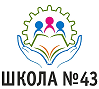 «Химия – правая рука физики, а математика - ее глаза». 
                                                                       М.В.Ломоносов.
1
2
16
3
15
4
14
5
13
12
ВИКТОРИНА
  
«МАТЕМАТИКА 
+ ХИМИЯ»
6
11
7
10
8
9
Рулева Т.Г.
Назвать фамилию русского ученого, который заложил основы отечественной химии, геологии, металлургии.  Этому ученому принадлежат слова «А математику уже затем учить следует, что она ум в порядок приводит».
НАЧАЛО
ОТВЕТ
М.В.Ломоносов
Рулева Т.Г.
От какого металла нужно отрезать 2/7, чтобы получилась известная кость?
НАЧАЛО
ОТВЕТ
Серебро - ребро
Рулева Т.Г.
Как называется число 
перед формулой или знаком?
НАЧАЛО
ОТВЕТ
Коэффициент
Рулева Т.Г.
21% по объему в воздухе занимает …
НАЧАЛО
ОТВЕТ
Кислород
Рулева Т.Г.
Первый элемент 
Периодической системы Д.И. Менделеева.
НАЧАЛО
ОТВЕТ
Водород
Рулева Т.Г.
Наука о веществах и их свойствах.
НАЧАЛО
ОТВЕТ
Химия
Рулева Т.Г.
Сколько групп в Периодической системе 
Д.И. Менделеева?
НАЧАЛО
ОТВЕТ
Восемь
Рулева Т.Г.
Чему равно число электронов 
в атоме химического элемента?
НАЧАЛО
ОТВЕТ
Порядковому номеру в таблице Менделеева Д.И.
Рулева Т.Г.
Единица измерения количества вещества.
НАЧАЛО
ОТВЕТ
Моль
Рулева Т.Г.
Что отвечал Михаил Васильевич Ломоносов на вопрос “Кто Вы по профессии”?
НАЧАЛО
ОТВЕТ
Химик
Рулева Т.Г.
Какой элемент назван в честь седьмой планеты Солнечной системы?
НАЧАЛО
ОТВЕТ
Уран
Рулева Т.Г.
В организме человека его содержится около 3 грамм, из них примерно 
2 грамма в крови.
НАЧАЛО
ОТВЕТ
Железо
Рулева Т.Г.
В Древнем Египте семь металлов считались представителями семи планет не Земле. Золото наши предки связывали с Солнцем, серебро с Луной. … 
А с какой планетой связывали медь?
НАЧАЛО
ОТВЕТ
Венера
Рулева Т.Г.
Общее содержание этого металла в земной коре оценивается примерно в 1012 т. Его ежегодное мировое производство, включая переработку вторичного сырья, составляет 2500 т. Если всю массу этого металла на земле сплавить в куб, то его ребро составит 3 км. 
О каком металле идёт речь?
НАЧАЛО
ОТВЕТ
Золото
Рулева Т.Г.
Бронзу человек начал использовать ещё 3 тыс. лет до н.э. Большими преимуществами бронзы с другими на тот момент времени известными металлами была низкая температура кипения и более высокие литейные качества, и большая прочность. Какие металлы входят в состав сплава бронза?
НАЧАЛО
ОТВЕТ
Медь, олово
Рулева Т.Г.
В 20 веке это металл стал основой многих металлургических конструкций. А веком ранее Н.Г.Чернышевский сказал, что этому металлу суждено великое будущее и он оказался провидцем. 
О каком металле идёт речь?
НАЧАЛО
ОТВЕТ
Алюминий
Рулева Т.Г.